Dateiverwaltung
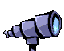 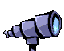 Struktur der NMS 2 Schwaz
Die Struktur unserer Schule
Computer
Laufwerk
Laufwerk
Laufwerk C:
Laufwerk
Meine Laufwerke
Laufwerk
Laufwerk